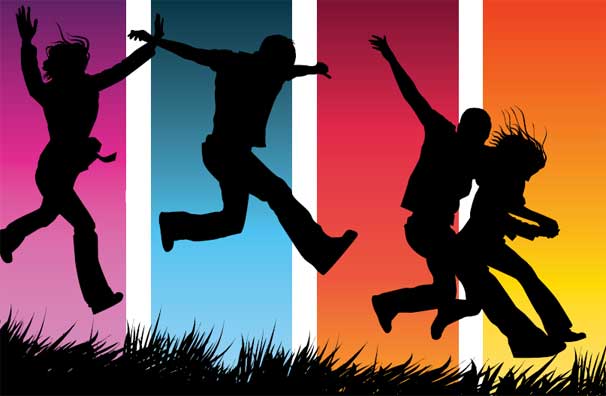 Academic Acceleration
-about Academic Acceleration, by Ann Shoplik, Ph.D.,  ann-shoplik@uiowa.edu

Acceleration is the best-researched, yet most under-utilized educational option available for gifted students.  In spite of the robust research base on acceleration, schools do not use it routinely. The main fear is the social-emotional impact of acceleration on students.  Other reasons for hesitation in using this intervention include a lack of familiarity on the part of educators, assuming that doing nothing is better than taking the "risk" of accelerating, worries about pushing children, and concerns about educational gaps.  A new report, A Nation Empowered: Evidence Trumps the Excuses Holding Back America's Brightest Students, includes information about how acceleration is currently used in schools, as well as long-term and short-term research evidence about acceleration.
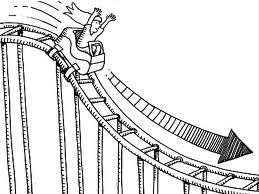 Brief Checklist of Acceleration Options
Early admission to school
Grade skipping
Subject acceleration
Completing two years of a subject in one year
Telescoping curricula to allow students to cover material in less time
Compacting curricula
Early admission to college, with or without a high school diploma
Entering a college with an early-entrance program
Taking college courses on a part-time basis while in secondary school 
Dual enrollment in high school and college
Special fast-paced classes during the summer or academic year
Honors and Advanced Placement courses and examinations
International Baccalaureate Program
Individual tutoring in advanced subject matter
National Merit Scholar Program
School within a School with advanced curriculum for gifted and highly able learners
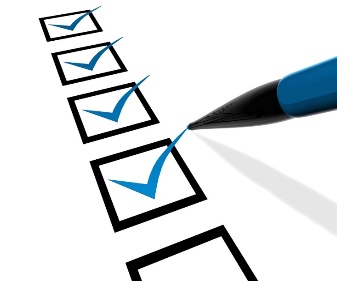 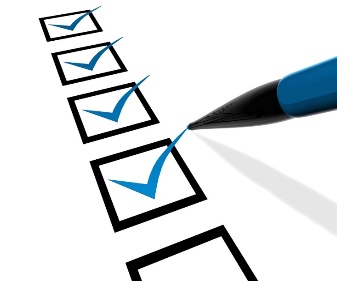 Expanded Checklist of Acceleration Options
Early admission and/or early exit from school
Cluster gifted learners at their grade or instructional level
Provide multi-age or cross grade level grouping
Allow gifted learners to test out of a skill or content area
Provide for a gifted learner with a long-term intense interest and expertise in an area to pursue it
Have a scheduled open class period for gifted learners for accelerated learning (Clusters for academic events, Touchstone or Six Hats discussions)
Assign gifted learners for consecutive multiple periods
Create a school within a school
Provide students with heavy academic schedules time in the area of visual and performing arts
Have a college-type schedule for gifted learners
Use distance learning courses for credit
Provide for college enrollment, part or full time
Award credit for outside-of-school educational experiences
Provide acceleration and/or enrichment in advanced tiers in the content areas via tiered assignments and tic tac toe choice boards
Provide honors, advanced, AP or IB courses
Develop interdisciplinary courses
Provide thematic, interdisciplinary seminars/workshops
Permit enrollment in other course in lieu of study halls
Telescope, compact, most difficult first, condense the curriculum
Develop learning centers on advanced content curriculum
Utilize the strategies of, independent study or learning contracts
Permit gifted learners to submit proposal to supplant requirements
Provide field experiences
Provide tutorials in areas of significant advanced learning
Utilize mentorships, apprenticeships, and internships
Change five-day-a-week courses to seminar-type programs
Initiate club or interest group programs
Involvement in academic events such as Odyssey of the Mind, Invention Convention, Forensics, Math Problem Solving, CalcuSolve, Pennsylvania Junior Academy of Science, Future Problem Solving, ….
The effectiveness of acceleration is increased when we consider:
Accelerating more than one student

The need for program modifications in addition to acceleration like:	
Career counseling
Compacting curriculum
Enrichment opportunities
Independent study
Apprenticeships
Mentorships
Teaching higher order thinking skills
Teaching problem solving

Selecting teachers who endorse acceleration, have the ability to modify the curriculum appropriately for gifted learners, exhibit an advanced knowledge base, and have good classroom management skills

Implementing acceleration on a trial basis


Valuable Resource:	Iowa Acceleration Scale
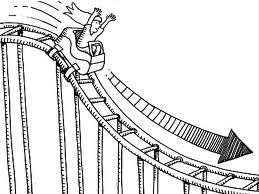 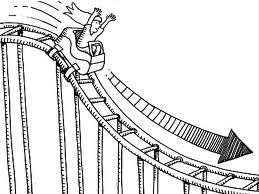 Students eligible for grade acceleration should:
Have the ability to manipulate abstract symbol systems better than their peers.
Be at least in the upper 2% of the general population in terms of general ability
Display mastery of the curriculum at their grade level.
Not be underachievers.
Have exhausted the challenging opportunities available within their school or grade.
Have received a comprehensive psychological report attesting to their superior intellectual functioning, academic maturity or readiness, and social and emotional maturity.
Be free of any serious adjustment problems, social and emotionally, and demonstrate a desire to learn.
Not be under pressure to accelerate.
Bet entering a classroom where the teacher is positive about the acceleration.
Parent attitude and the student’s physical size might be significant factors.